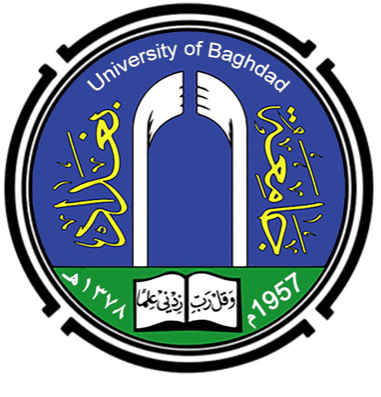 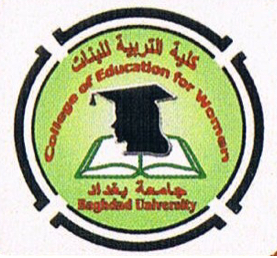 Developing speaking Skill in TOFEL and ILETS Tests
Understanding the Speaking Sections in the TOFEL & ILETS Tests
Asst. Instructor Harir Aamer Ahmed
University of Baghdad / College of Education for Women / Department of English
The TOEFL speaking test evaluates a test taker’s ability to speak English fluently and accurately in academic settings.
It consists of four tasks
Task 1: Independent Speaking - The test taker answers a question or gives their opinion on a familiar topic without any input from other sources.
Tasks 2-4: Integrated Speaking - The test taker reads a passage or listens to a conversation/lecture and then speaks based on the information provided.
The tasks assess various speaking skills such as expressing an opinion, summarizing information, and synthesizing information from different sources.
The IELTS speaking test is designed to assess a candidate’s ability to communicate effectively in English.
It consists of a face-to-face interview with a certified examiner.
The speaking test is divided into three parts:
1. Part 1: Introduction and Interview - The examiner introduces themselves and asks the candidate general questions about themselves, their work/studies, hobbies, etc.
2. Part 2: Long Turn - The candidate is given a topic on a cue card and has one minute to prepare, then speaks about the topic for 1-2 minutes.
3. Part 3: Discussion - The examiner asks the candidate further questions related to the topic discussed in Part 2, focusing on broader issues and ideas.
The speaking section plays a crucial role in assessing language proficiency for several reasons
1. Communication Skills: Speaking is one of the primary forms of communication. 
2.Real-life Interaction: The ability to speak fluently and accurately is essential for real-life interactions, whether in academic, professional, or social settings. 
3.Language Production: Speaking requires active language production, where individuals must retrieve vocabulary, form grammatically correct sentences, and articulate their ideas clearly. 
4.Listening and Speaking Integration: In integrated speaking tasks, candidates must listen to or read a passage and then respond orally. 
5.Critical Thinking and Problem-Solving: Speaking tasks often require candidates to express opinions, analyze information, and provide explanations. 
6.Cultural Competence: Effective communication involves understanding cultural nuances and adapting language use accordingly.
TOEFL Speaking Section Requirements
Task 1: Independent Speaking
In this task, test takers are required to express their opinion on a familiar topic.
They will be presented with a question or a statement and given 15 seconds to prepare their response.
After the preparation time, they will have 45 seconds to speak.
The goal is to clearly express their opinion, support it with relevant reasons and examples, and maintain coherence and fluency throughout their response.
Task 2: Integrated Speaking – Reading and Listening
Test takers will read a short passage on an academic topic.
They will then listen to a lecture or a conversation related to the same topic.
Afterward, they will be asked a question that requires them to integrate information from both the reading and the listening materials.
Test takers have 30 seconds to prepare their response and 60 seconds to speak.
The requirement is to accurately summarize the main points from both sources and provide a well-organized response that demonstrates comprehension and synthesis of the information.
Task 3: Integrated Speaking – Listening and Speaking
Test takers will listen to a short conversation or lecture.
They will then be asked a question related to the listening material.
Again, they have 30 seconds to prepare and 60 seconds to respond.
The task assesses their ability to summarize the main points of the conversation or lecture, demonstrate understanding of the content, and provide a clear and coherent response.
IELTS Speaking Section Requirements
Part 1: Introduction and Interview
In this part, the examiner introduces themselves and asks the candidate general questions about familiar topics such as work/studies, hobbies, hometown, etc.
The purpose is to assess the candidate’s ability to engage in a conversation, provide personal information, and express themselves fluently and coherently.
Requirements include demonstrating the ability to answer questions clearly, provide relevant details, and maintain a natural conversation flow.
Part 2: Long Turn
In Part 2, the candidate is given a cue card with a topic and prompts. They have one minute to prepare and take notes on the topic.
Then, they speak for 1-2 minutes on the topic, addressing the prompts provided.
The goal is to demonstrate the ability to speak at length on a given topic, organize thoughts coherently, and provide relevant details and examples to support their ideas.
Requirements include speaking fluently and confidently, addressing all aspects of the topic, and maintaining coherence and cohesion in their speech.
Part 3 involves a discussion between the candidate and the examiner on broader issues related to the topic in Part 2.
The examiner asks further questions to elicit the candidate’s opinions, ideas, and reasoning on the topic.
The aim is to assess the candidate’s ability to engage in a more complex conversation, express opinions, provide explanations, and defend their viewpoints.
Requirements include demonstrating critical thinking skills, elaborating on responses, engaging in meaningful discussion, and expressing ideas clearly and coherently.
Practice
Topic: The Impact of Social Media on Society
Two friends discussing how social media affects their daily lives and relationships.
Climate Change and Its Effects on the Environment
Thank you